Что такое эмоции?
ЧТО ЭТО ЗА СИЛА И ЗАЧЕМ ОНА НАМ НУЖНА
Эмоции – наш «радар», «сигнальные лампочки» внутри нас
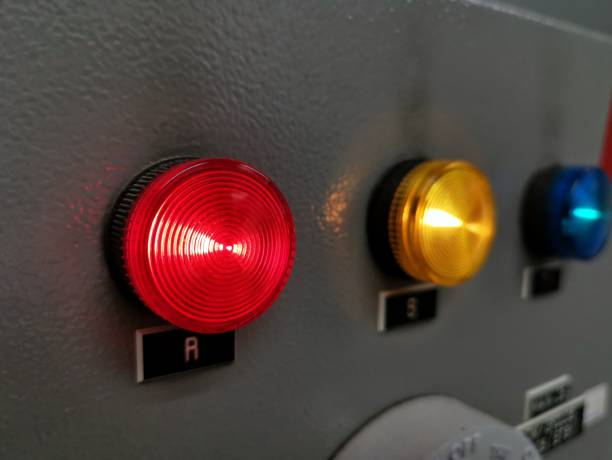 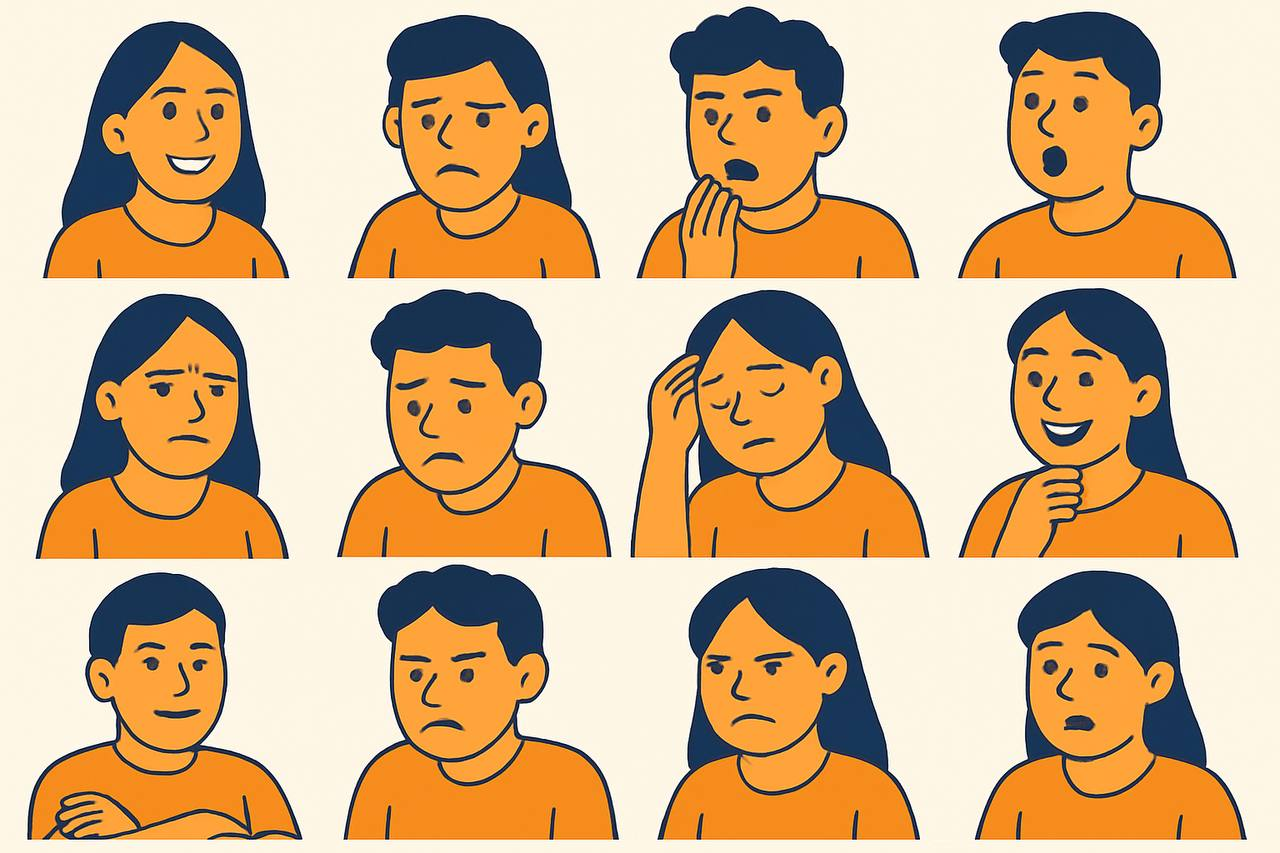 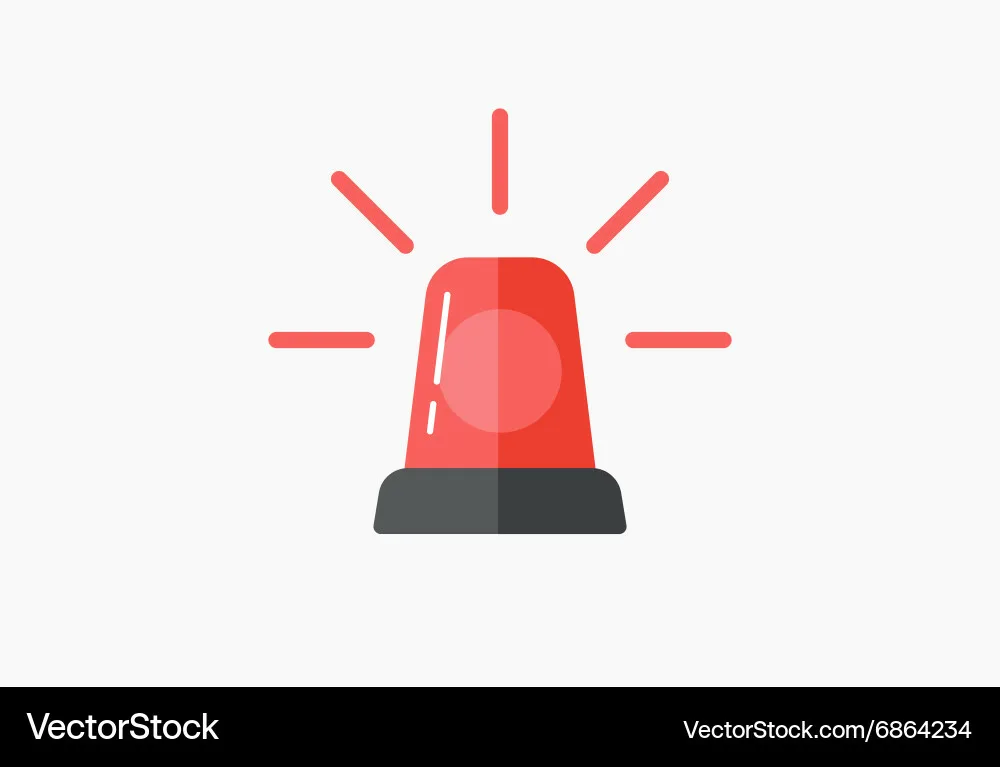 ЭмоциЯ – быстрая реакция на происходящее
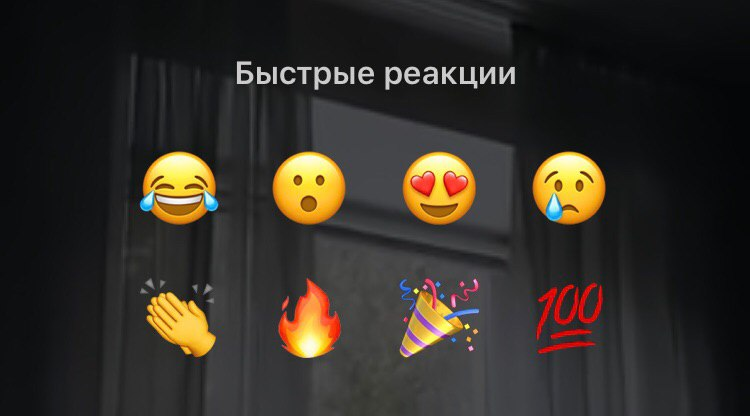 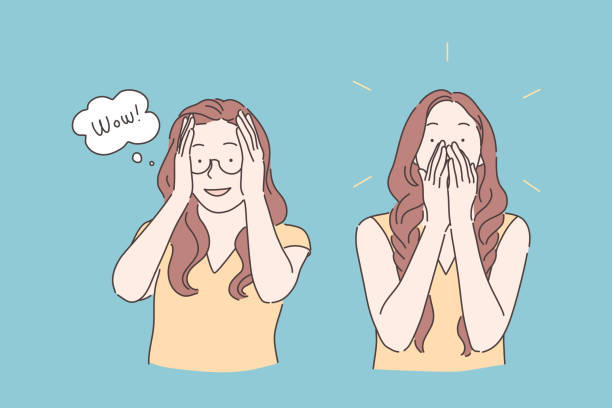 Чувство – то, что остаётся дольше, глубже, устойчивее, связано с привязанностью к людям, идеям
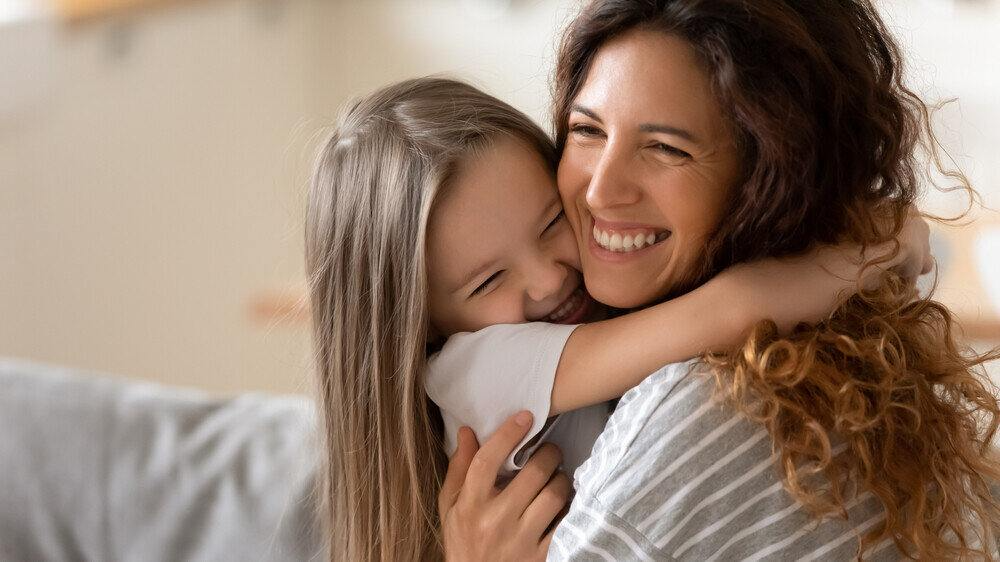 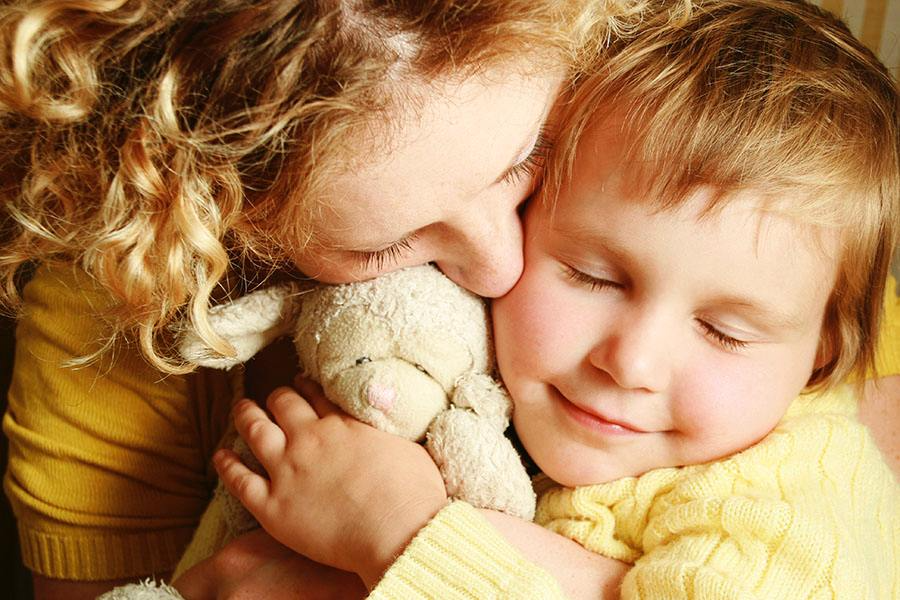 НАСТРОЕНИЕ - более продолжительный «фон», может быть без причины. Иногда не знаешь, почему оно такое
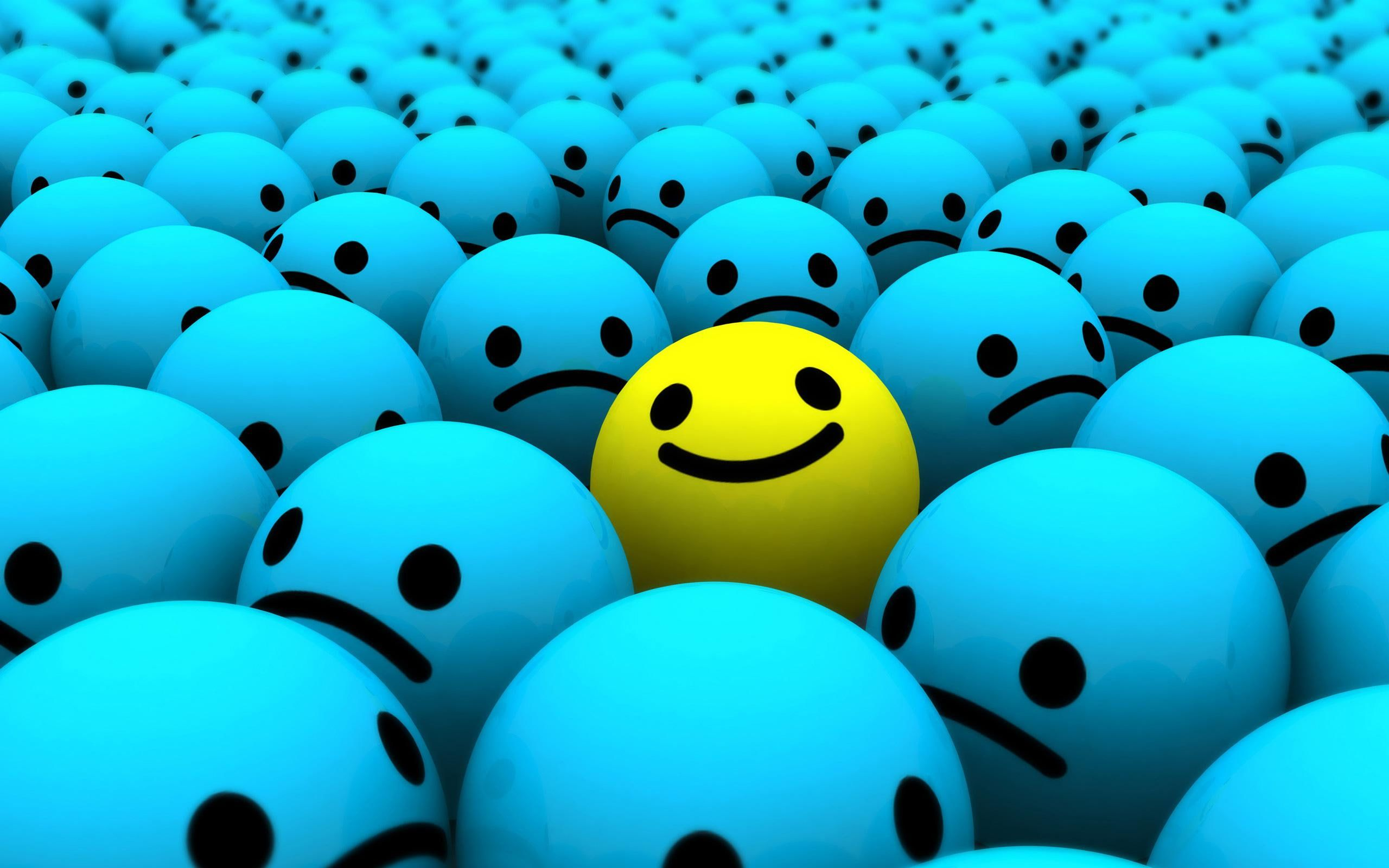 Почему важно контролировать эмоции?
Под влиянием эмоций люди совершают необдуманные поступки.
В подростковом возрасте эмоции — это очень активный режим работы мозга. Мозг только учится ими управлять: вы чувствуете глубже, быстрее, ярче.
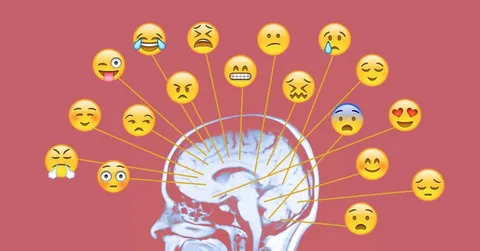 Бывает очень сложно себя остановить, контролировать своё состояние. 
Важно научиться этим управлять, а не действовать на поводу своих чувств.
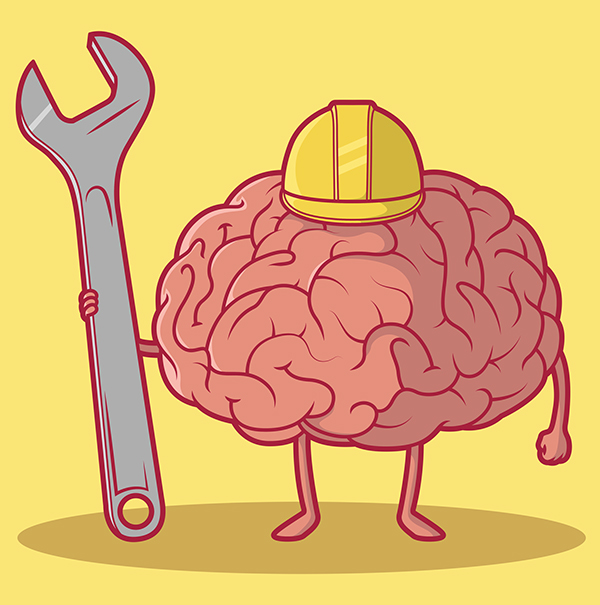 Какие эмоции вы знаете?
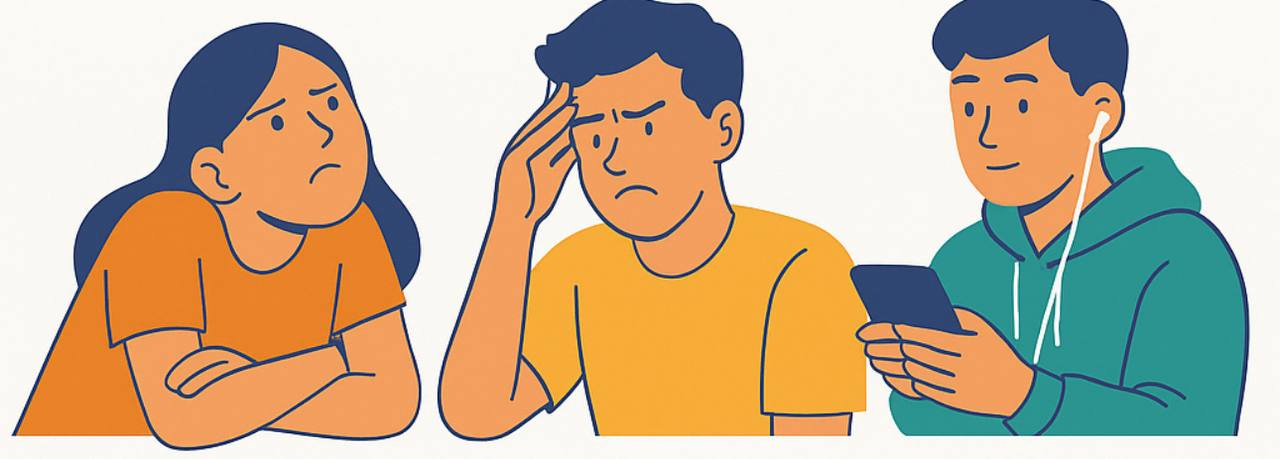 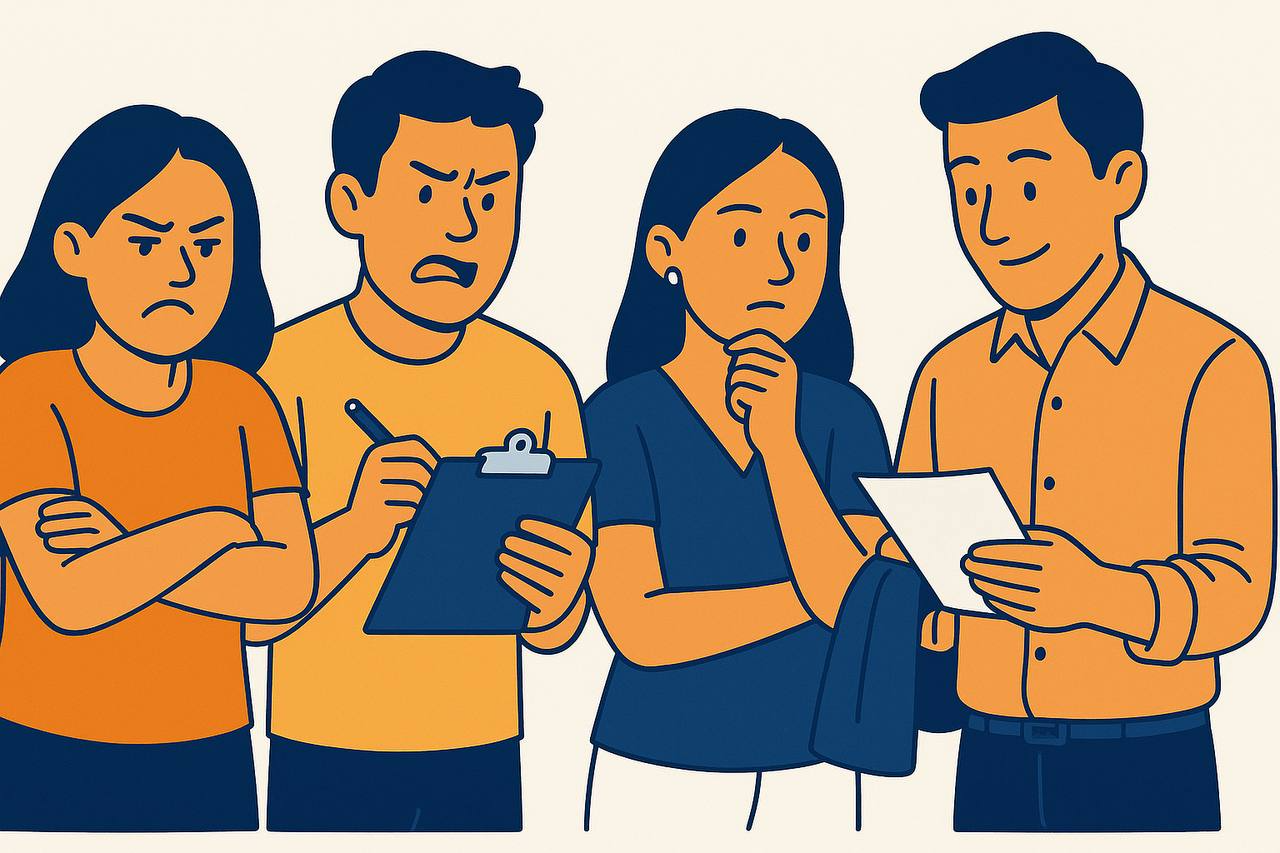 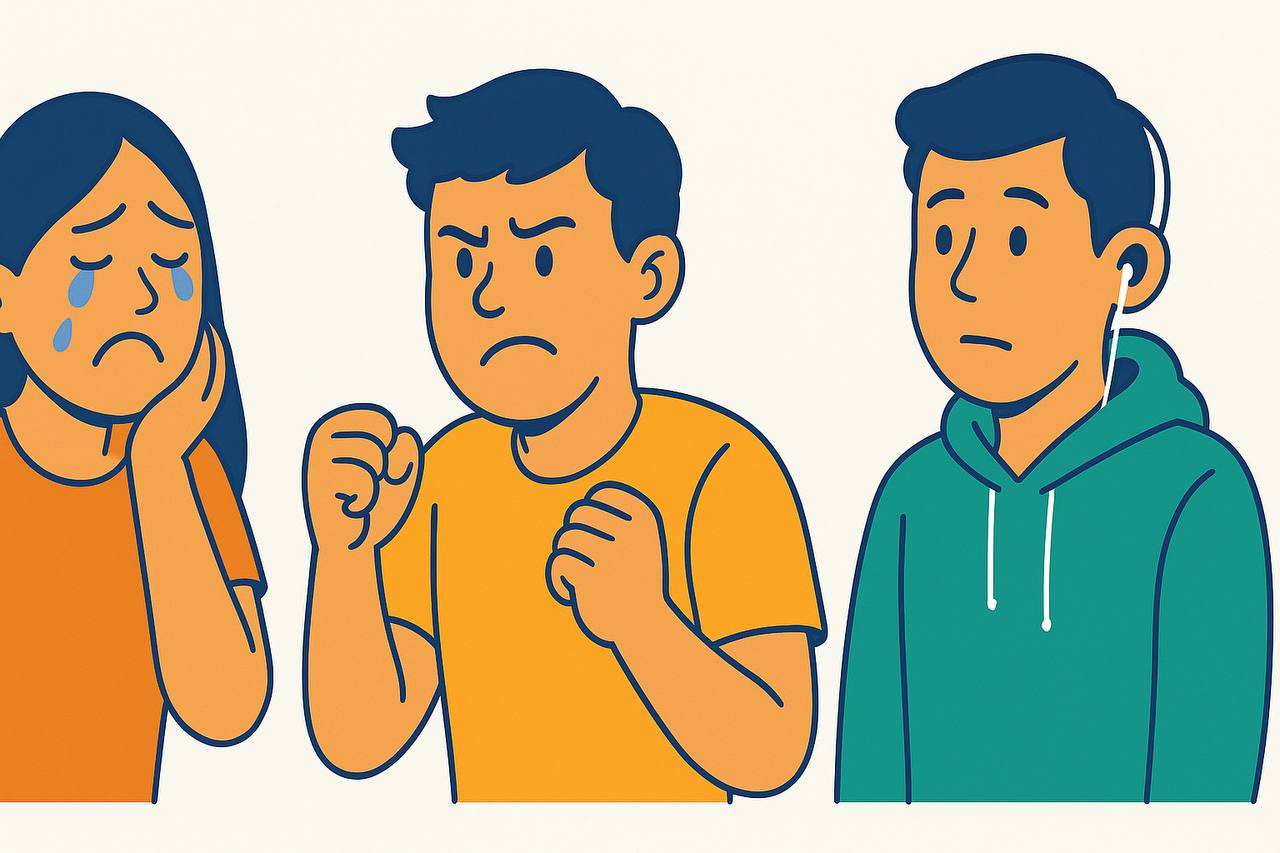 Как мы понимаем, что чувствуем?
Миндалина —реагирует быстро, как охранник: 
«Опасно! Радостно! Надо бежать!» 
Префронтальная кора — наша «логика» говорит: 
«Стоп. Это не угроза. Это просто контрольная. Не надо паниковать».
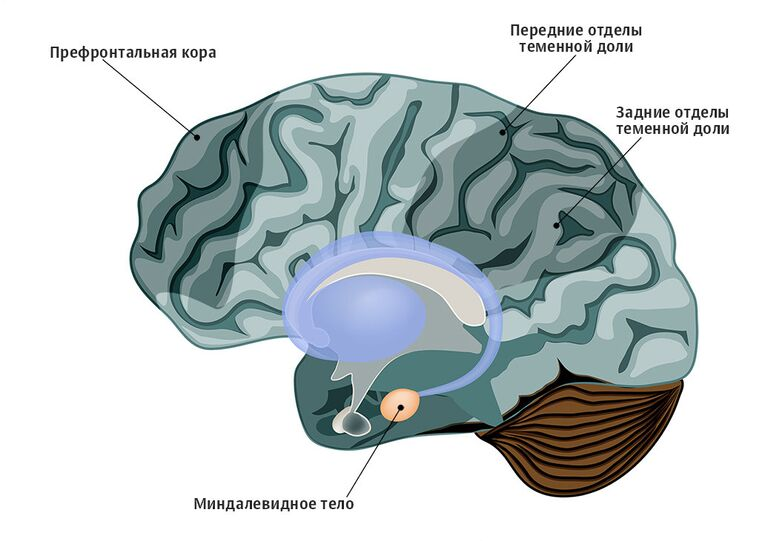 Функции эмоций
Как научиться управлять эмоциями?
эмоции — твоя суперсила

Развивай навыки эмоционального интеллекта
Замечать: «Я сейчас злюсь / тревожусь / радуюсь».
Разбираться: «Почему?»
Управлять: «Как я могу себя поддержать? Или сказать об этом нормально?»
Называй и признавай эмоцию
В этом поможет «Колесо эмоций» Плутчика
Чем точнее ты назовёшь эмоцию — тем легче с ней справиться.
Веди дневник эмоций
Например: Утром — как ты себя чувствуешь? Почему? Вечером — что было сегодня эмоционально важным? «Утро — тревожно. Причина — контрольная. Что помогло — поговорить с другом, с мамой, посмотреть мемы с котами»
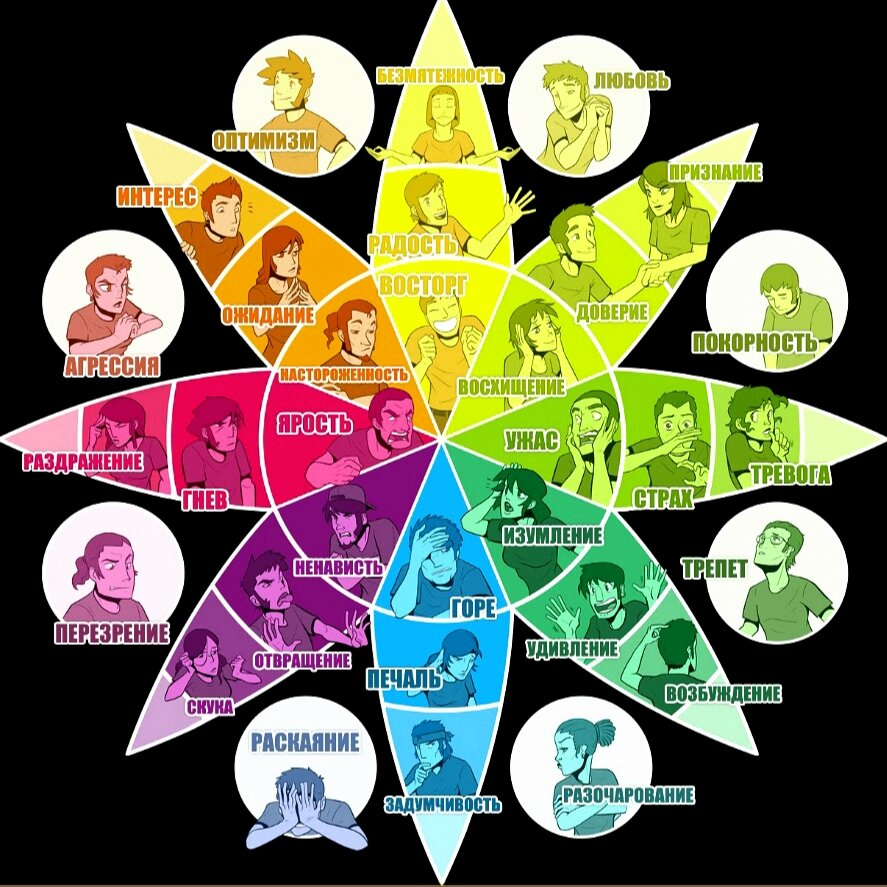 Как научиться управлять эмоциями?
эмоции — твоя суперсила

Изменяй мысли
Наши мысли влияют на чувства.
Пример: если ты думаешь: «Я никому не интересен» — появляется грусть.
Если поменять мысль на: «Сейчас мне одиноко, но это не навсегда» — станет легче.
Делай паузы
Перед тем как реагировать — 3 секунды подумай: что я чувствую? Что мне важно?
Что делать, если эмоции очень сильно влияют на тебя?
Признай их, помни: эмоции — не враги. Скажи о них кому-то. Даже себе — это уже помогает. Вырази их. Нарисуй, запиши, расскажи другу или психологу. Подумай, как именно ты можешь на них повлиять.
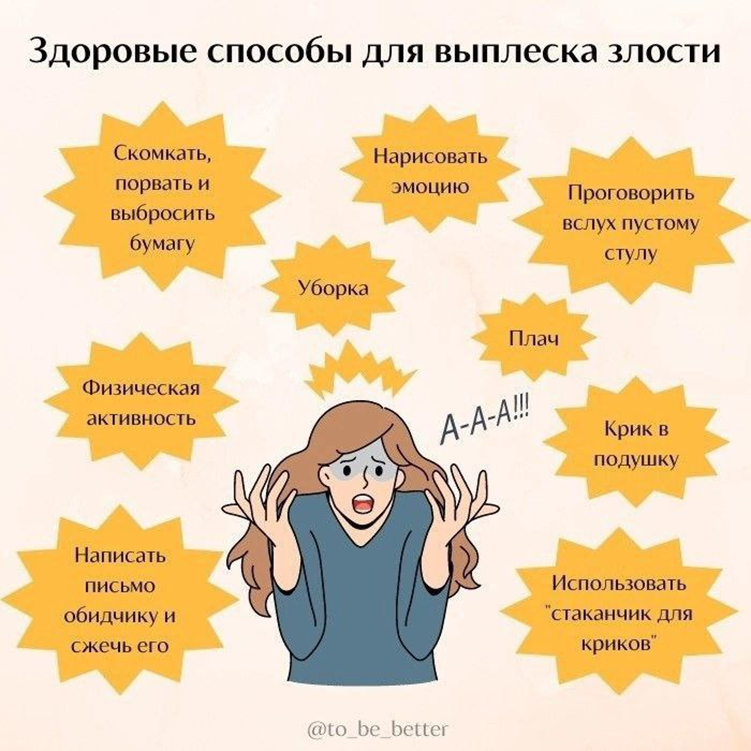